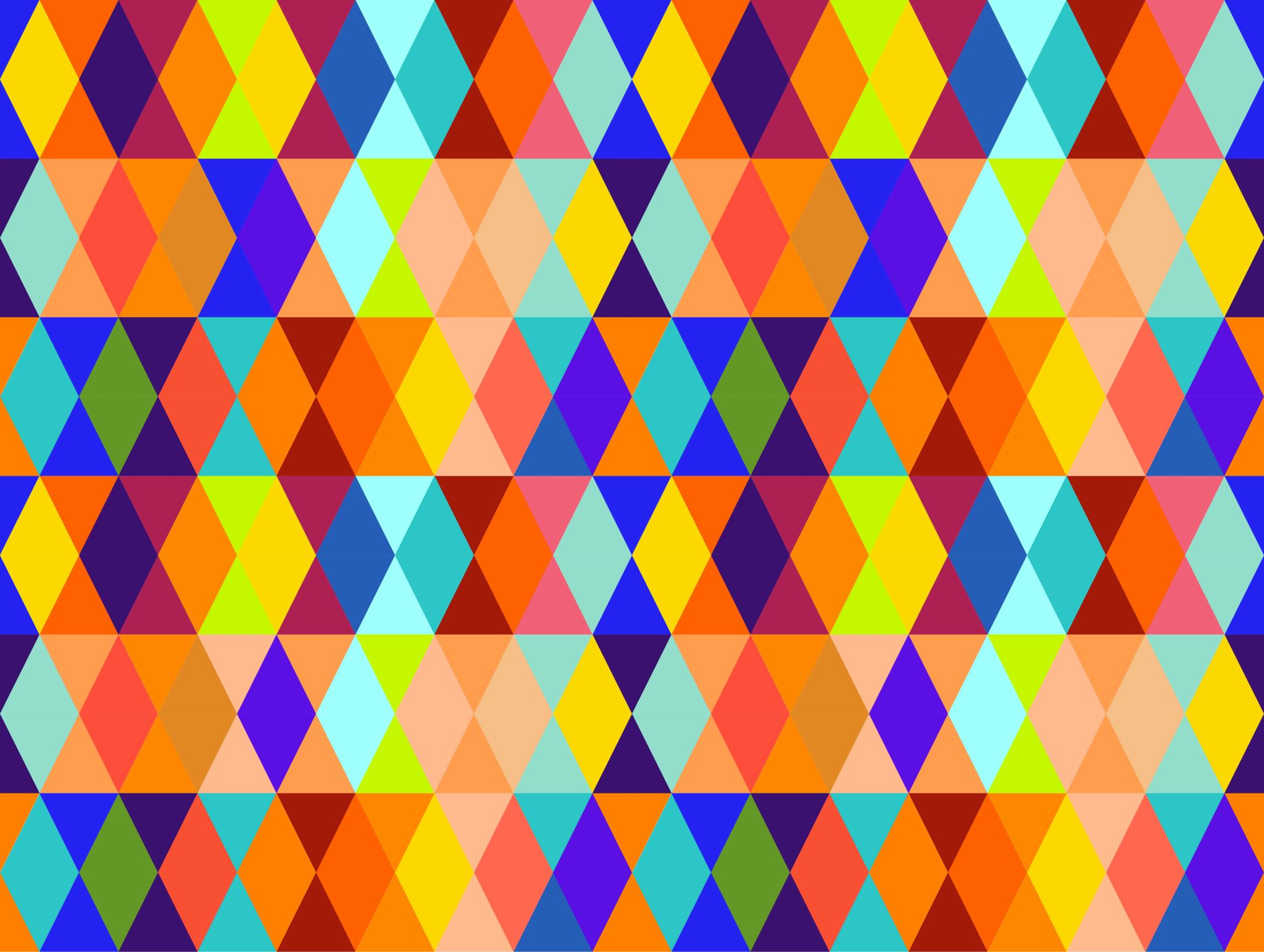 POLI Internship Overview
Dr. Robert M. Jenkins
October 2022
POLI 193 Process
Requires student initiative
Success depends on student taking charge
Find internship
Secure faculty advisor
Manage enrollment process
Review internship website: https://politicalscience.unc.edu/undergraduate/internships/
POLI Internship basics
Academic credit – POLI 193 – summer & regular semester, including fall credit for summer internship
Internship work connected to political science, e.g., in government or public service
Must work at internship agency least 8 hours per week for a minimum of 100 hours
Secure faculty member to supervise academic requirements
Academic component involves research paper or similar agreed with faculty member
Online contract process
Sources of internship information
Department Newsletter
University Career Services – see presentation by Ms. Kelsey Durham 
Internet search
Word of mouth
Academic Requirements
Find faculty member willing to serve as advisor
Regular faculty member, not a graduate student.  
Faculty list: https://politicalscience.unc.edu/people/faculty/
Agree with faculty member on academic requirements
Readings or other requirements
Paper or similar writing requirement
Required daily journal
Online Contract
Complete the online learning contract: https://olcm.oasis.unc.edu/
Fill out academic requirements or attach syllabus agreed with Faculty Supervisor
Attach the Internship Agency Supplement: https://politicalscience.unc.edu/files/2018/04/POLI-193-Internship-Agency-Supplement.pdf
Watch for deadlines!
Approval and Registration
Completed online contract goes to Faculty Supervisor
After Faculty approval, review by Director of Internships
Director will request more information or approve
Once Director approves, goes to Undergraduate Coordinator, Ms. Millie Tan, for scheduling
Undergraduate Coordinator schedules student for POLI 193, with section number of faculty advisor
Credit Received
Satisfy both the internship work and the academic requirements agreed upon with the Faculty Supervisor
On completion, Faculty Supervisor submits pass/fail grade

Good luck!
Further Questions
Director of Internships: Dr. Robert M Jenkins: rjenkins@email.unc.edu
Undergraduate Coordinator: Ms. Millie Tan: mtan56@email.unc.edu

Thank you for your attention!!